المحاضرة التاسعةم.م انفال عصام
اتعاب المحامي
يستحق المحامي اتعاب محاماة عن قيامه بالاعمال التي كلف بها ويحق له ايضا استيفاء ما انفقه في مصالح وكله وهي نوعين
اتعاب اتفاقية
اتعاب قضائية
الاتعاب الاتفاقية
يستحق المحامي اتعاب المحاماة وفقا للعقد المبرم بينه وبين موكله على ان لا تزيد في غير الدعاوى الجنائية على ما يعادل عشرين في المئة من قيمة العمل موضوع التوكيل الا اذا كان الغرض من الدعوى الانتفاع من الحكم الذي يصدر بشانها باكثر مما تتضمنه الدعوى فيستحق اتعابه بالنسبة لمجموع المبلغ .
-*اذا كانت الاتعاب المحكوم بها اكثر من الاتعاب المتفق عليها فتكون الزيادة حق للمحامي
الاتعاب الاتفاقية
*اذا تفرغ عن العمل المتفق عليه اعمال اخرى لم تكن ملحوظة وقت الاتفاق حق للمحامي ان يطالب بأتعابه عنها .

*اذا انهى المحامي الدعوى صلحا او تحكيما او باي سبب اخر وفق ما فوضه به موكله استحق اتعابه كاملة ما لم يتفق على خلاف ذلك

*اذا لم تعين اتعاب المحاماة باتفاق خاص يصار في تعيينها الى اجر المثل .
س:هل يستحق المحامي اتعابه اذا عزله موكله؟
اذا عزل الموكل محاميه بدون سبب مشروع بعد المباشرة بعمله يكون ملزما بدفع كامل الاتعاب كما لو كان قد انهى العمل لصالح موكله واذا حصل العزل قبل المباشرة بالعمل فيستحق المحامي اتعاب المثل عن الجهد الذي بذله تمهيدا للمباشرة بالفعل .
س: ماذا لو اعتزل المحامي الوكالة , فهل يستحق اتعابه؟
اذا اعتزل المحامي الوكالة لسبب مشروع وابلغ موكله بذلك في وقت مناسب او توفي المحامي قبل الانتهاء من العمل الذي وكل به او توفي الموكل ولم ير ورثته استمراره في العمل استحق المحامي او ورثته قبل الموكل او ورثته حسب الاحوال اتعاب المثل عما بذله فعلا من جهد في ضوء احكام العقد مع مراعاة احكام هذا القانون .
س:ماهي المحكمة المختصة بالمنازعات المتعلقة بأتعاب المحامي؟
يرفع كل نزاع يتعلق بأتعاب المحاماة الى المحكمة المختصة التي يقع مكتب المحامي في دائرتها .
س: متى يسقط حق المحامي في المطالبة بأتعابه ؟
يسقط حق المحامي ف المطالبة بأتعاب المحاماة في حالة عدم وجود اتفاق كتابي بها بعد ثلاث سنوات من تاريخ انتهاء العمل الموكول اليه . اما اتعاب المحاماة المتفق عليها كتابة فلا يسقط حق المطالبة بها الا بمضي خمس عشرة سنة على تاريخ استحقاقها .
الاتعاب القضائية
تحكم المحكمة ولو بغير طلب على من خسر الدعوى كلا او جزءا باتعاب محاماة عما خسره لخصمه الذي احضر عنه محام . ويعتبر من ابطلت الدعوى بناء على طلبه بحكم من خسرها فيما يتعلق باتعاب المحاماة فقط .
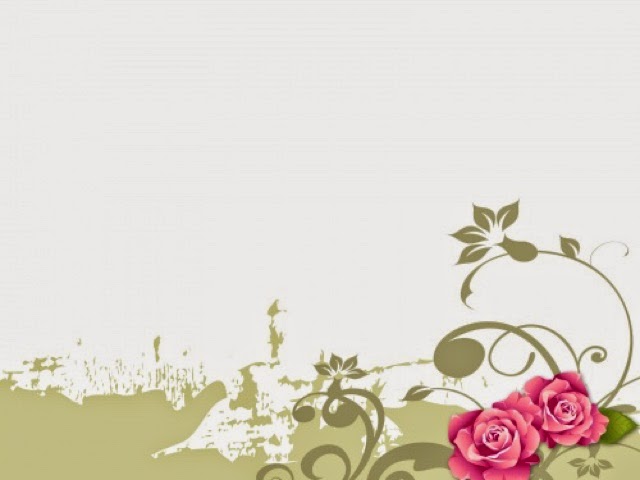 شكرا جزيلا لإصغائكم